EVENT MARKETING PLAN TEMPLATE EXAMPLE
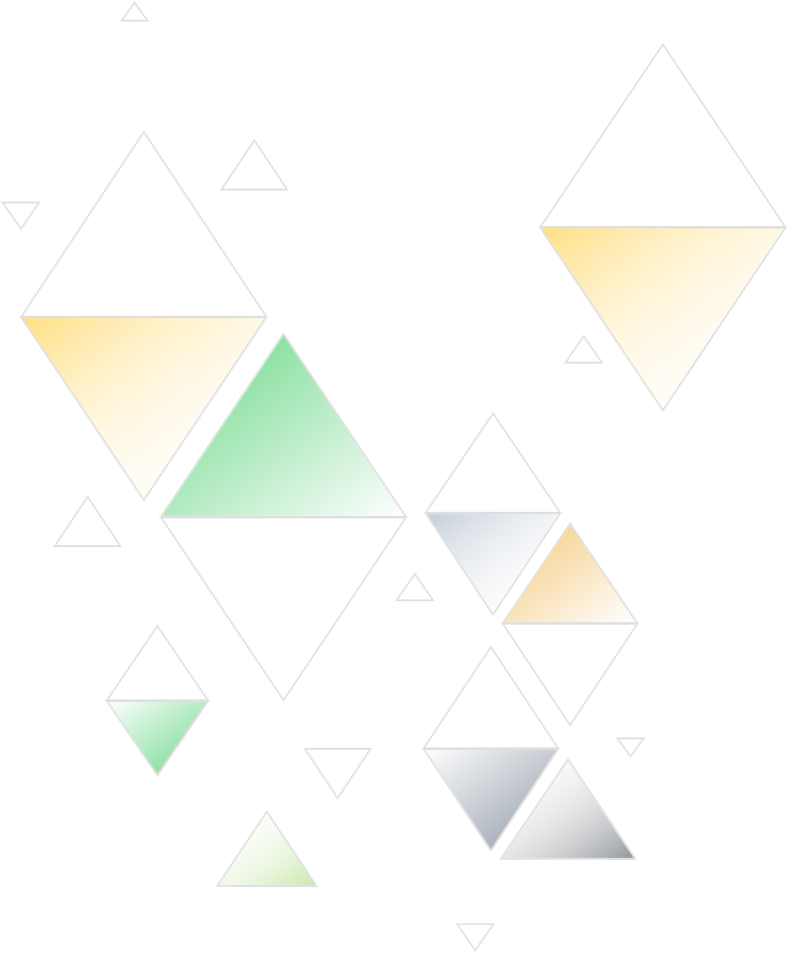 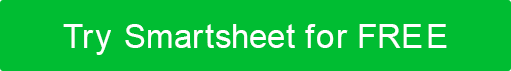 EVENT MARKETING PLAN EXAMPLE
EVENT MARKETING PLAN TEMPLATE EXAMPLE - PRESENTATION
EVENT MARKETING PLAN TEMPLATE EXAMPLE
PROJECT REPORT
EVENT MARKETING PLAN TEMPLATE EXAMPLE
EVENT MARKETING PLAN TEMPLATE EXAMPLE
PROJECT REPORT
EVENT MARKETING PLAN TEMPLATE EXAMPLE
EVENT MARKETING PLAN TEMPLATE EXAMPLE
PROJECT REPORT
EVENT MARKETING PLAN TEMPLATE EXAMPLE
EVENT MARKETING PLAN TEMPLATE EXAMPLE
PROJECT REPORT
EVENT MARKETING PLAN TEMPLATE EXAMPLE
EVENT MARKETING PLAN TEMPLATE EXAMPLE
PROJECT REPORT
EVENT MARKETING PLAN TEMPLATE EXAMPLE
EVENT MARKETING PLAN TEMPLATE EXAMPLE
PROJECT REPORT
EVENT MARKETING PLAN TEMPLATE EXAMPLE
EVENT MARKETING PLAN TEMPLATE EXAMPLE
PROJECT REPORT
EVENT MARKETING PLAN TEMPLATE EXAMPLE
EVENT MARKETING PLAN TEMPLATE EXAMPLE
PROJECT REPORT
EVENT MARKETING PLAN TEMPLATE EXAMPLE
EVENT MARKETING PLAN TEMPLATE EXAMPLE
PROJECT REPORT
EVENT MARKETING PLAN TEMPLATE EXAMPLE
EVENT MARKETING PLAN TEMPLATE EXAMPLE
PROJECT REPORT
EVENT MARKETING PLAN TEMPLATE EXAMPLE